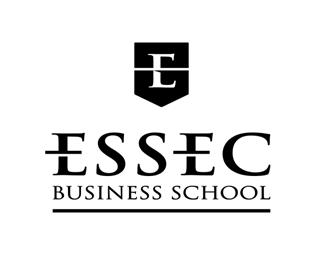 Paper’ Message
The real performance of a private equity block on an asset allocation should take into account the return during the period before the cash is effectively invested by the GP, and including therefore the opportunity costs of the cash committed but not yet called. 

The paper draws the attention for  important issues on Private Equity performance evaluation
The methods used in the literature can be improved
2
Performance evaluation of investments
3
Comments
4
Comments
5
Comments
6